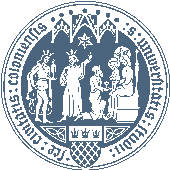 #2: The representation of doctoral candidates of …
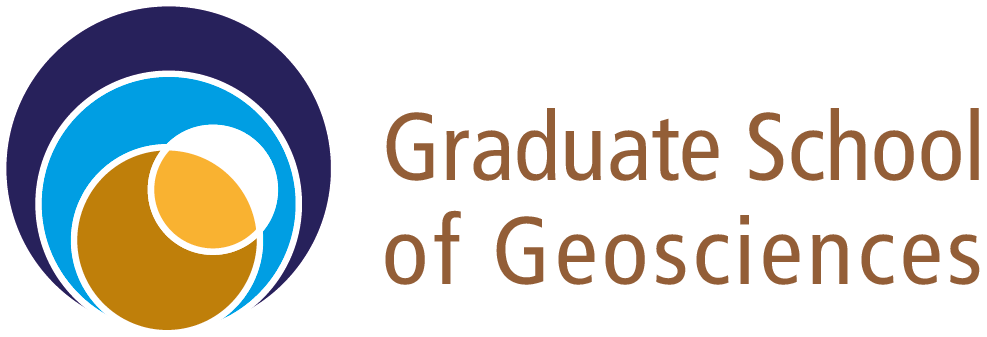 Grey balloons provide comments to specific items
Please watch in presentation mode
If the presentation goes too slow/fast, you can jump forward/ back using the arrow keys
1
University of Cologne     
Department of Geosciences
Geology & Mineralogy, Crystallography
Geography
non-professorial 
academic staff (Dr)
Geophysics, Meteorology
supervising members (Prof/PD)
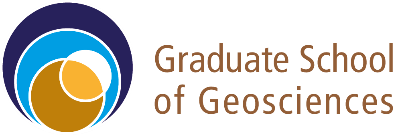 The Doctoral Representatives on the Steering Committee are encouraged to be part of the Doctoral Council
external supervising members (Prof/Dr)
(StCom)
Steering Committee
2
2
2
The GSGS Doctoral Council is a self-governing body of doctoral candidate members
2
coord
1
2
GSGS “Doctoral Council”
GSGS “Doctoral Council”
doctoral candidate members, 
jointly called
“Doctoral Assembly”
2
University of Cologne
The Council organises monthly meetings with the GSGS coordinator to keep each-other up to date
coord
GSGS Doctoral Council
doctoral candidate members, 
jointly called
“Doctoral Assembly”
3
University of Cologne
These members were elected to the GSGS Doctoral Council on 05 March 2021
Sara Anthony (Geology & Mineralogy, WG Rethemeyer)
Sarah Luft
(Geography, WG Kraas)
Sarah Rabe (Geography, WG Kraas)
Bahru Zinaye Asegahegn(Geography, WG Schäbitz)
Barbara Blanco (Geophysics, WG Tezkan)
Stephan Schlegel (Geophysics, WG Saur)
GSGS Doctoral Council
GSGS Doctoral Council
4
University of Cologne
Faculty of Mathematics and Natural Sciences (MNF)
All councils send one representative and one deputy to the representation at the Faculty level
The Departments of Biology, Chemistry, Maths & Informatics and Physics have their own doctoral councils
MNF Doctoral Representative CouncilPromovierendenvertretungsrat
1
1
Doctoral Council
(Mathematics & Informatics)
CGSC Doctoral Council
(Chemistry)
2
2
1
1
2
1
2
2
GSfBS Doctoral Council
(Biology)
BCGS Doctoral Council
(Physics)
GSGS Doctoral Council (Geosciences)
5
University of Cologne
Doctoral Representatives of
Faculty of Management, Economics 
      and Social Sciences
Faculty of Law
Faculty of Medicine
Faculty of Art and Humanities
Faculty of Human Sciences
‚UzK Junior Senate‘UzK Nach-wuchssenat
Junior Faculty ClubPostdoc Representativesetc.
1
2
Faculty of Mathematics and Natural Sciences (MNF)
MNF Doctoral Board Promotions-ausschuss
This body sends representatives to…
Board of the MNF Graduate Schools
Vorstand der MNF Gradu-iertenschulen
1
2
2
1
MNF Doctoral Representative CouncilPromovierendenvertretungsrat
6
University of Cologne     
Department of Geosciences
For further information about doctoral candidate representation for GSGS members, visit https://geosciences.uni-koeln.de/gsgs/doctoral-candidate-representation

For information about activities of the GSGS Doctoral Council, check their page in the GSGS wiki: https://wiki.uni-koeln.de/!gsgs/
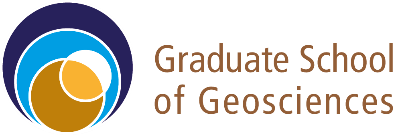 7